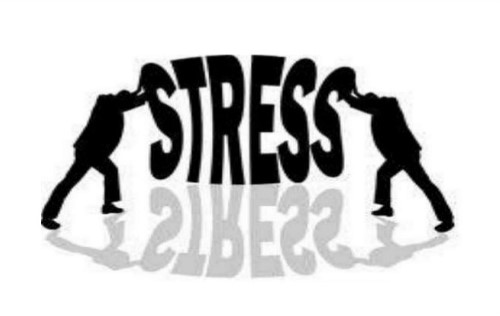 Presented by: Sushmitha and Fiona   III BCOM A
MEANING
SOURCES OF STRESS
What causes stress
Divorce or Separation
Death of a loved one
The birth of a child
Major financial setback
Employment changes
Becoming the victim of a crime
Working over time
Personal conflicts
Job stress
Physical injury
Lack of sleep
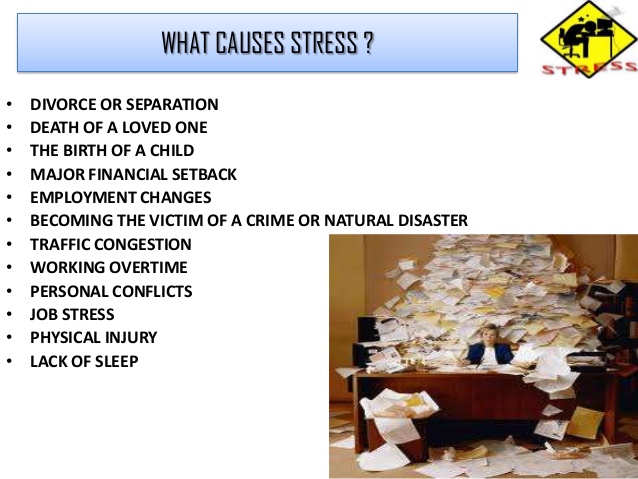 CLASSIFICATION OF STRESS
SYMPTOMS OF STRESS
STRESS MANAGEMENT
FEW COMMON REACTIONS IN STRESS
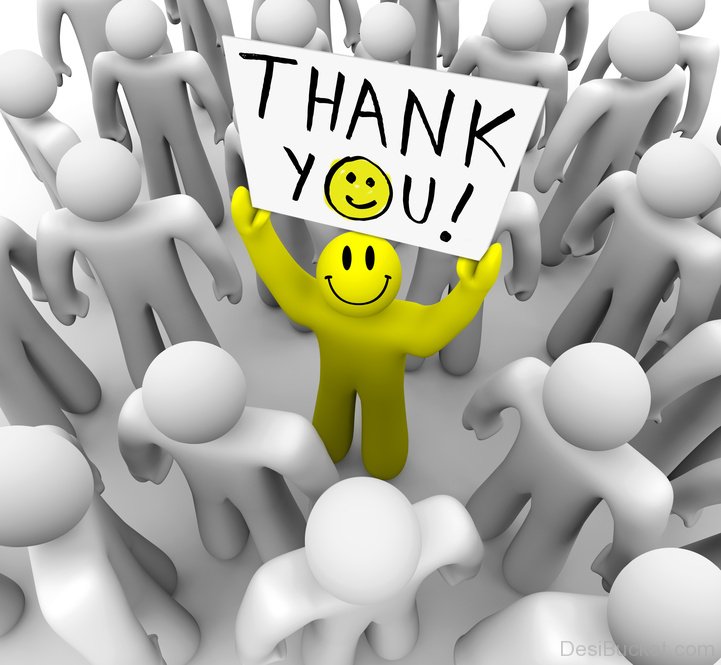